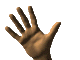 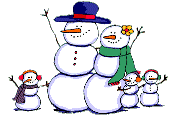 1 2 3 4 5
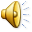 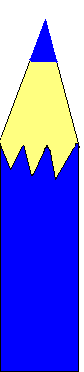 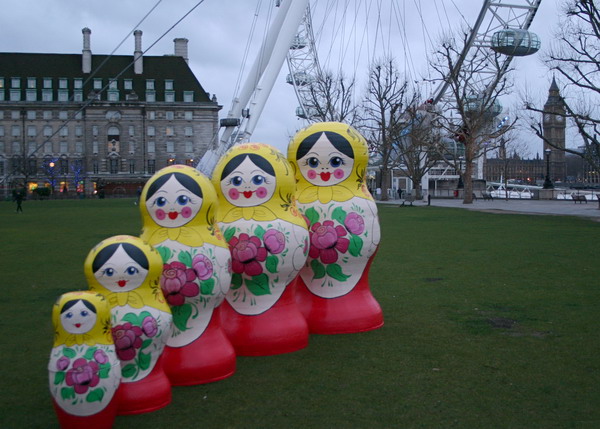 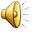 4+1=
5
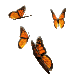 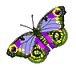 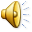 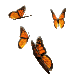 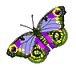 5
1+4=
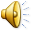 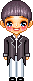 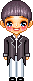 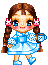 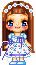 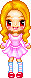 5
2+3=
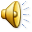 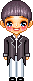 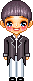 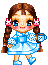 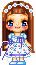 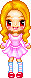 5
3+2=
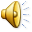 3+2=5
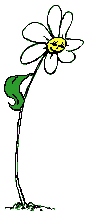 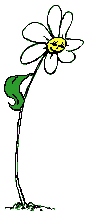 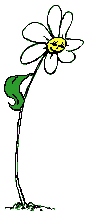 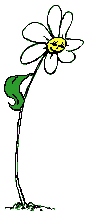 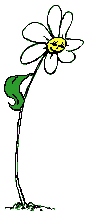 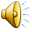 2+3=5
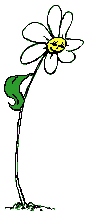 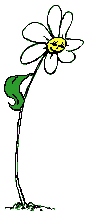 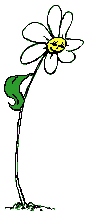 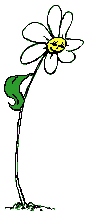 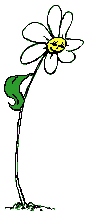 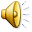 3+2=5
2+3=5
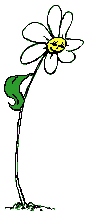 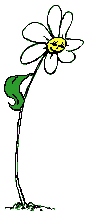 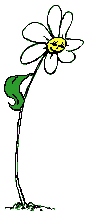 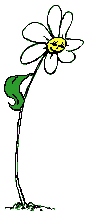 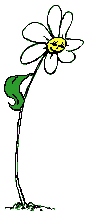 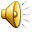 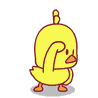 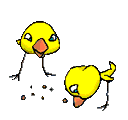 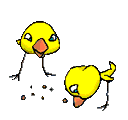 4+1=5
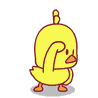 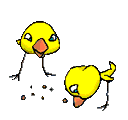 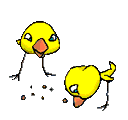 5-1=4
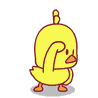 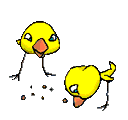 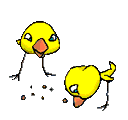 5-4=1
4<5
3<4
2<3
1<2
Вперёд, обратно
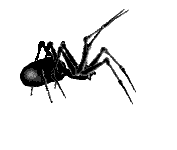 4+1=5
5-4=
5-1=
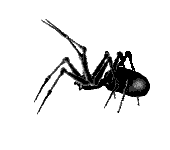 1
4
Вперёд, обратно
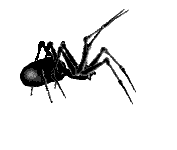 3+2=5
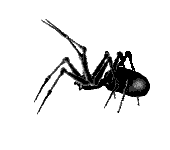 5-2=
3
2
5-3=
Картинки, фото, анимация  и т. д.  взяты из интернета
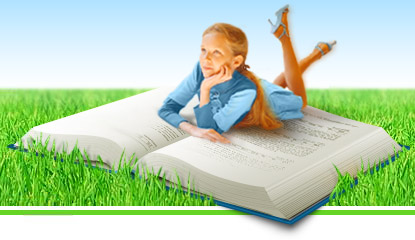 Работа Семенец В. В. учителя г. Радужного МОУ СОШ №8